ЕМПІРИЧНІ ДОСЛІДЖЕННЯ В СОЦІОЛОГІЇ УПРАВЛІННЯ
Автор: доцент кафедри соціології, к.соц.н., Ратушна Таісія Олександрівна
Соціологія управління — спеціальна соціологічна теорія, яка вивчає закономірності, засоби, форми та методи цілеспрямованого впливу на соціальні відносини й процеси, що відбуваються в суспільстві та його підсистемах з метою впорядкування, підтримки, збереження його оптимального функціонування й розвитку або зміни, переведення до іншого стану. 
Соціологія управління досліджує також природу управлінських відносин, з'ясовує соціальні цілі управління з погляду соціальних критеріїв, відповідності їх інтересам тих, ким управляють, аналізує соціальні наслідки управлінських рішень і дій.
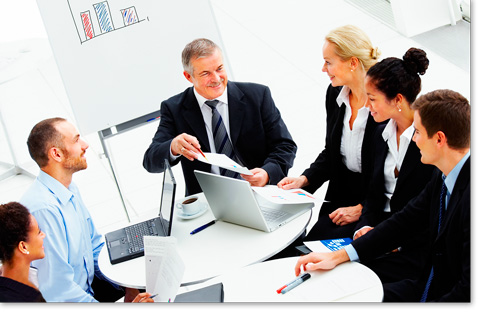 Важливою складовою методології соціології управління є група соціологічних методів, що забезпечують емпіричну достовірність, оскільки соціальне управління є об'єктом не тільки теоретичних, а й емпіричних досліджень. До цієї групи відносяться методи збору, обробки та інтерпретації отриманої інформації.
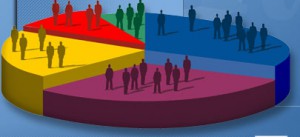 Будь-яке прикладне соціологічне дослідження починається з розробки його програми, що передбачає виконання ряду наукових процедур. 
По-перше, з'ясування змісту вихідних понять й визначення емпіричних показників та індикаторів, за допомогою яких реєструються досліджувані явища і процеси. 
По-друге, уточнення взаємозв'язків між досліджуваними явищами. 
По-третє, вибір алгоритмів теоретичного узагальнення емпіричних даних на основі вихідних понять.
Знання, отримані в результаті проведених емпіричних досліджень, орієнтовані на безпосереднє використання у розробці рішень, в проектуванні, прогнозуванні та інших технологіях соціального управління. 
Прикладні дослідження виконують як наукову функцію, отримання нового знання, так і соціально-інженерну, яка виражається у забезпеченні конкурентних переваг суб'єктам управління, в інтересах яких проводяться дослідження.
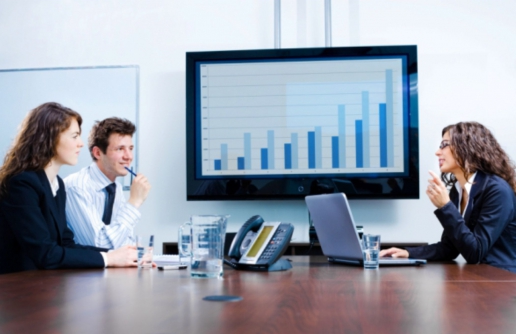 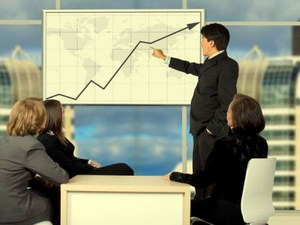 До специфічних методів соціології управління відносяться:
Організаційно-структурний аналіз - пізнання організації через її структуру;  

Комунікаційний - аналіз системи зв'язків, що утворюються між членами організації;  

Соціотехнологічний - вивчення організації через систему вимог до технології її діяльності;  

Інноваційний - вивчення з позицій розвитку організації.
Аналіз документів
В якості джерел інформації можуть виступати дані звітності та обліку, планові дані, нормативи, вторинні джерела інформації (аналітичні звіти, огляди, статті), дані анкетного опитування і т.д.
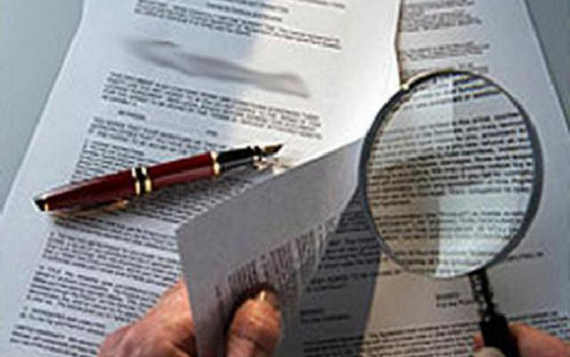 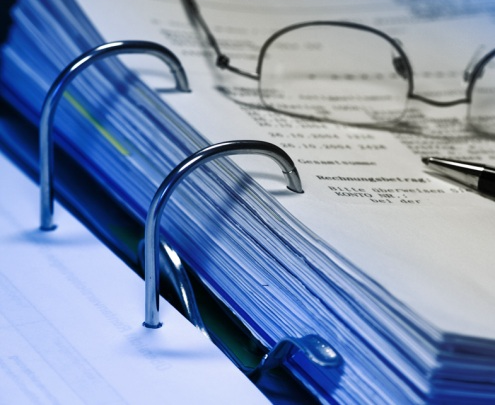 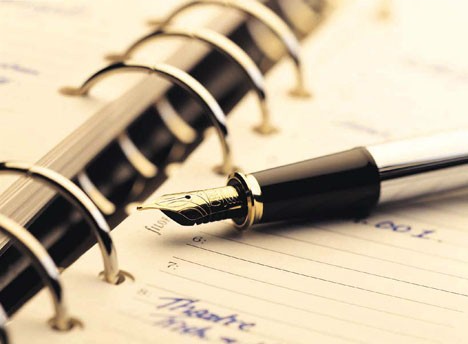 Експертні методи
Експертне опитування, мозковий штурм, метод “Дельфі”, метод розробки сценаріїв і т.д.
Індивідуальні методи засновані на використанні думок експертів, незалежних один від одного.
Для отримання найкращого вирішення проблеми в системі управління організацією широке розповсюдження отримав колективні експертні методи.
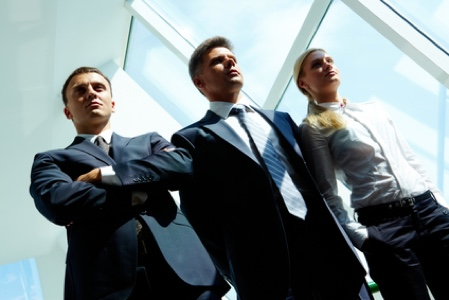 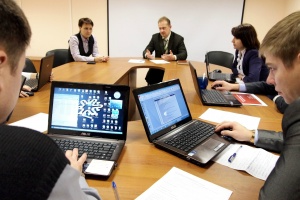 Соціальний (управлінський) експеримент
Широко використовується як метод перевірки нових моделей організації суспільного життя та здійснення управління ними, випробуванні нововведень, у тому числі й управлінських інновацій.
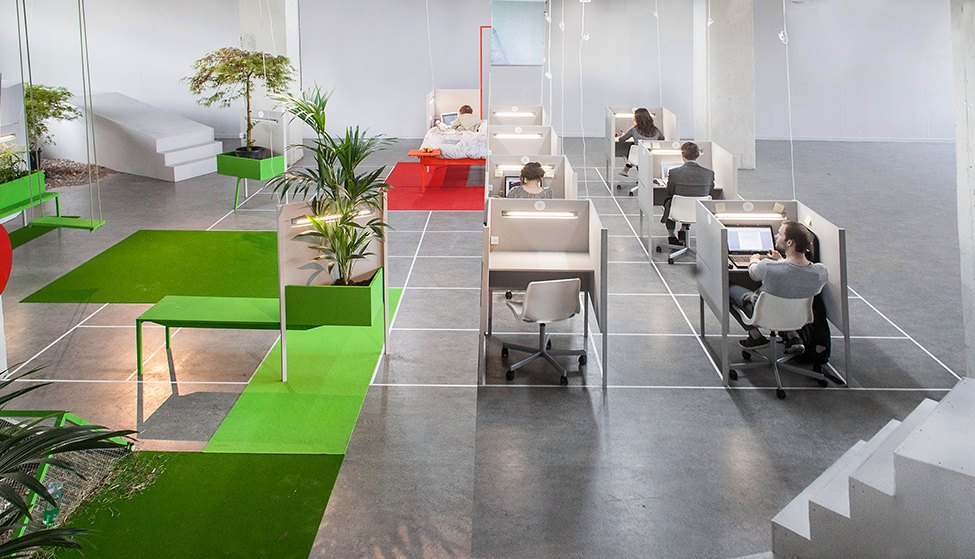 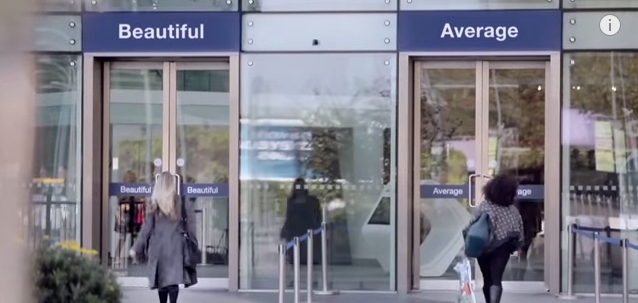 Дослідження соціально-психологічного клімату колективу (соціометрія)
Результати отриманих досліджень мікроклімату в колективі відображають інформацію про ситуації, що склалася в колективі (групі, підрозділі), знання якої дозволяє керівнику організувати високоефективну команду.
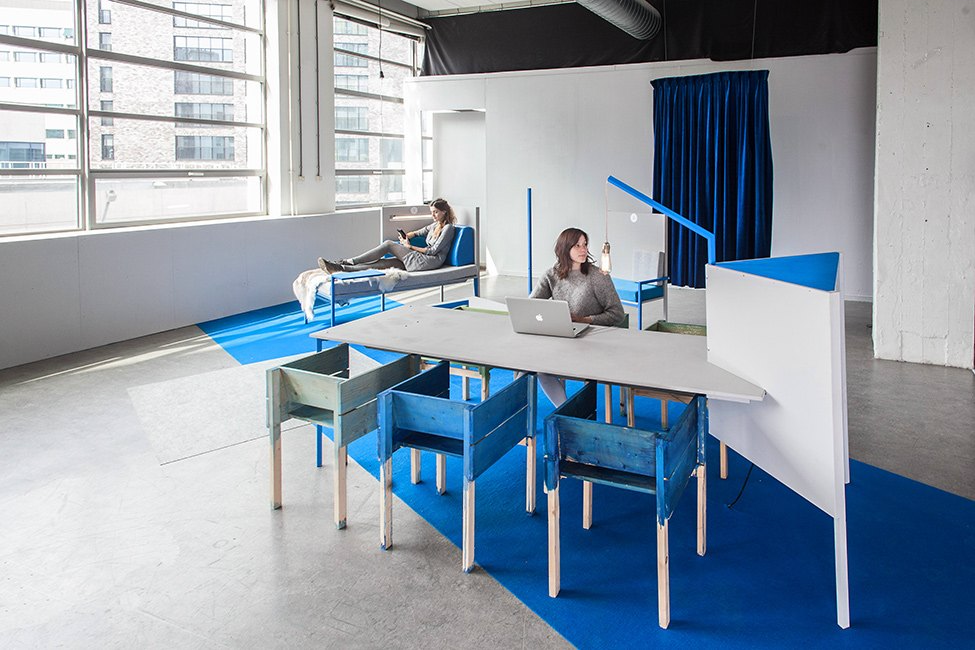 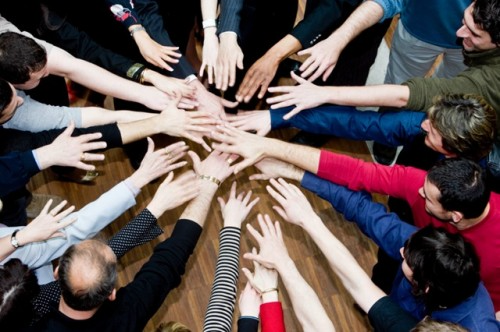 Прогнозування та проектування
Соціальне прогнозування — виявлення варіантів розвитку та вибір оптимального, виходячи з ресурсів, часу та соціальних сил, здатних забезпечити їх реалізацію. Соціальне прогнозування — це робота з альтернативами, глибокий аналіз міри вірогідності та багатоваріантність можливих рішень. 

Соціальне проектування — це специфічна діяльність, пов’яза-на з науково обґрунтованим визначенням варіантів розвитку со-ціальних процесів та явищ і з цілеспрямованими глибинними змінами конкретних соціальних інститутів.
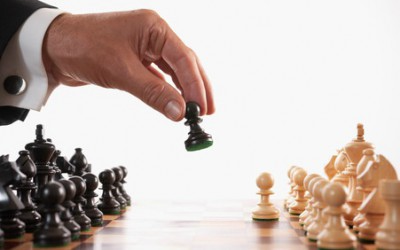 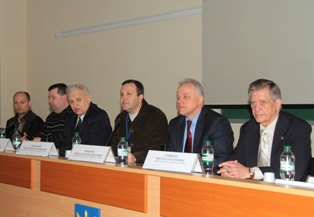 Дякую за увагу !